Wowza Winter 2017 Product Update
Improving Streaming Success
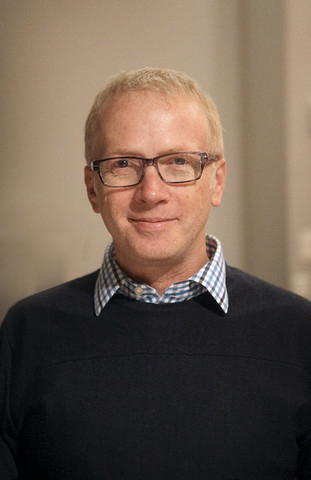 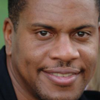 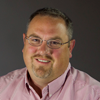 James Jackson
Dir. Solutions and Prod. Mktg.
Jamie Sherry
Sr. Product Manager
Evan Paul
Dir. of Product Mktg.
© 2017 Wowza Media Systems, LLC. All rights reserved. Confidential & Proprietary.
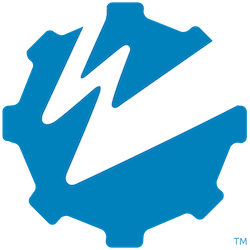 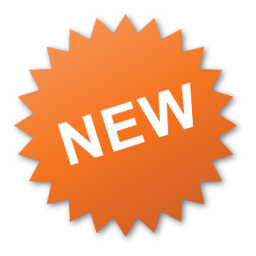 Wowza Streaming Engine
SRT Midgress and Delivery

Wowza ClearCaster
Customizable Talent-View and Countdown
Enhanced Remote Administration

Wowza Streaming Cloud
Updated REST API Documentation
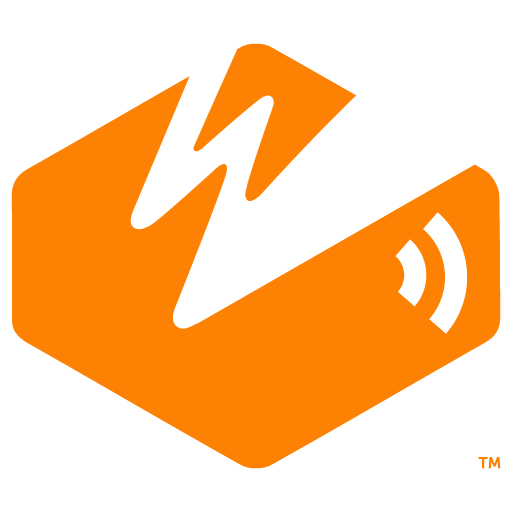 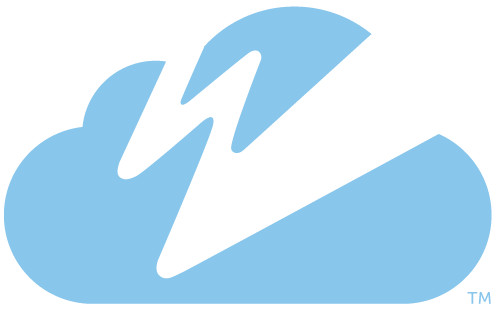 © 2017 Wowza Media Systems, LLC. All rights reserved. Confidential & Proprietary.
[Speaker Notes: To learn more about how organizations are using Facebook Live, Wowza Media Systems surveyed over 700 video-streaming professionals across a range of industries. Our Facebook Live Streaming Benchmark Report 2017 found some compelling results; get the complete report below.]
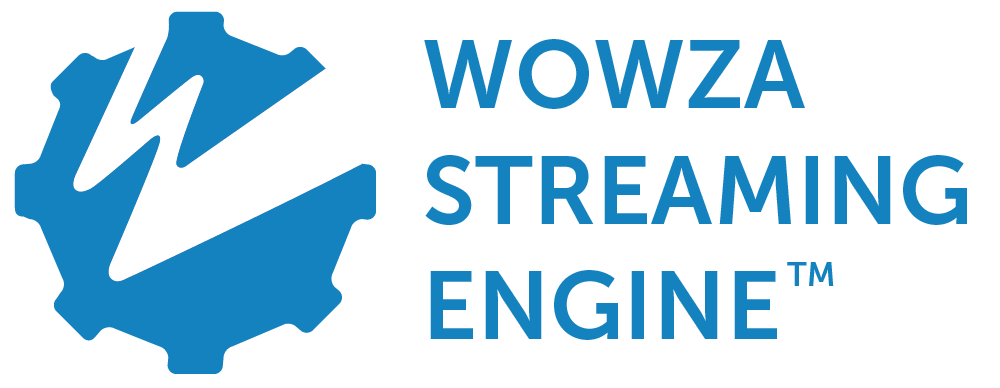 SRT Stream Target
Long Haul
Scale
Distribution/Delivery
Lower Cost
Reduce Risk
Release 4.7.3 
Now Available
© 2017 Wowza Media Systems, LLC. All rights reserved. Confidential & Proprietary.
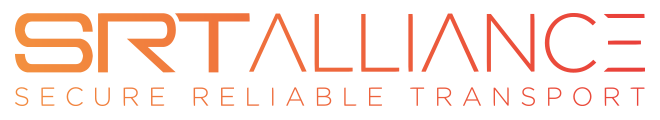 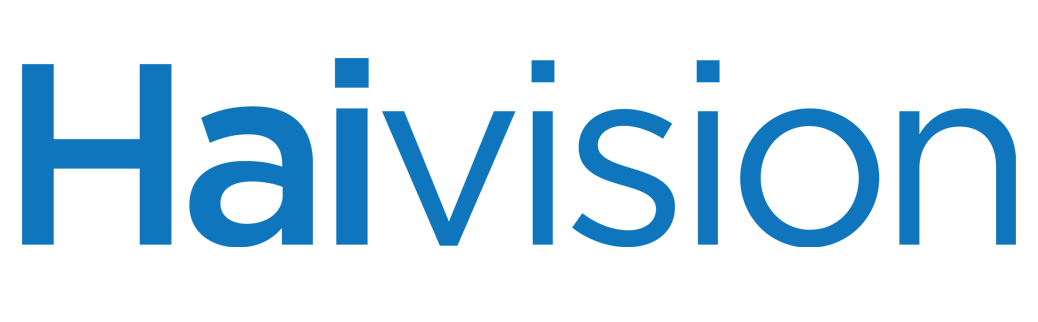 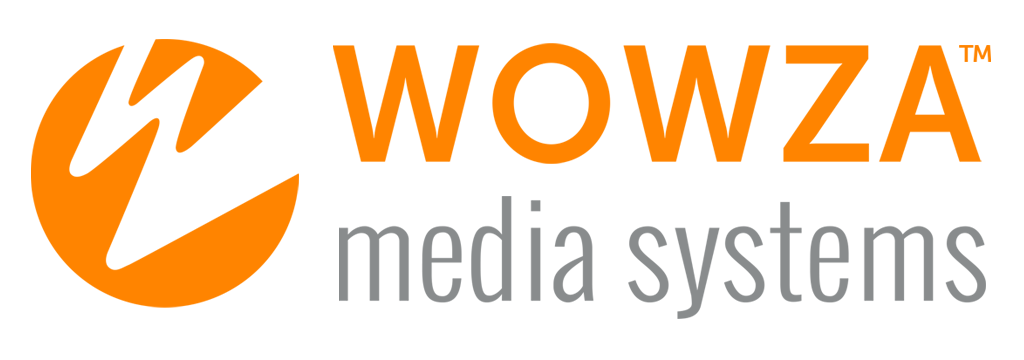 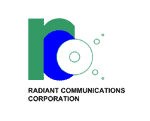 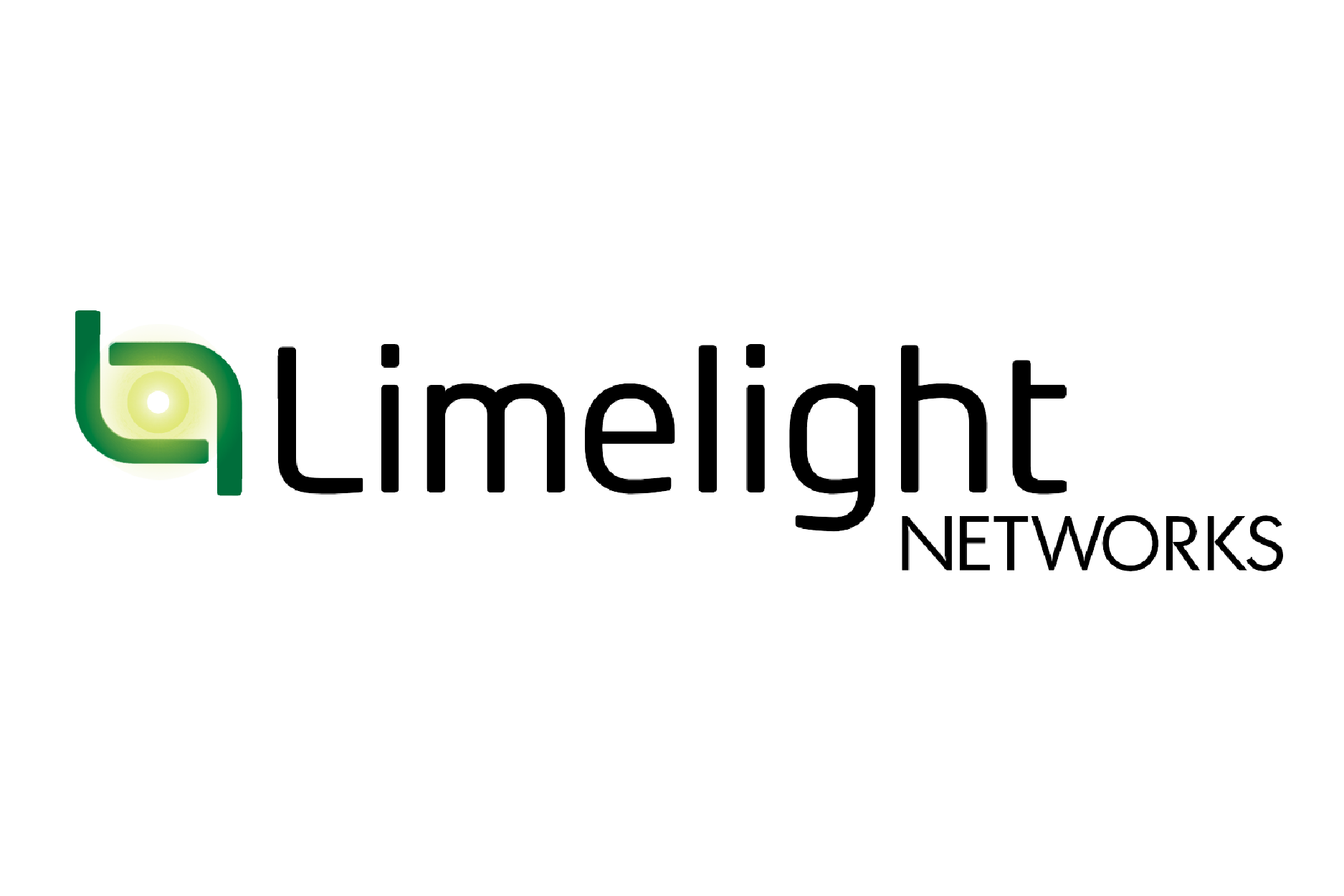 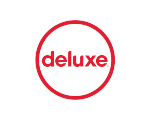 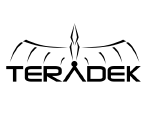 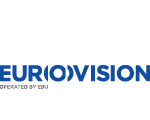 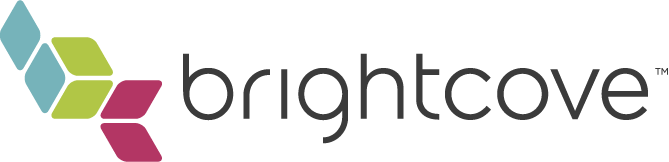 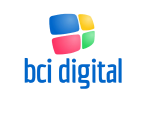 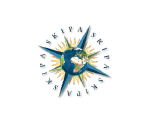 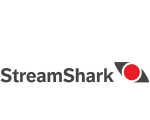 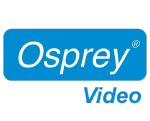 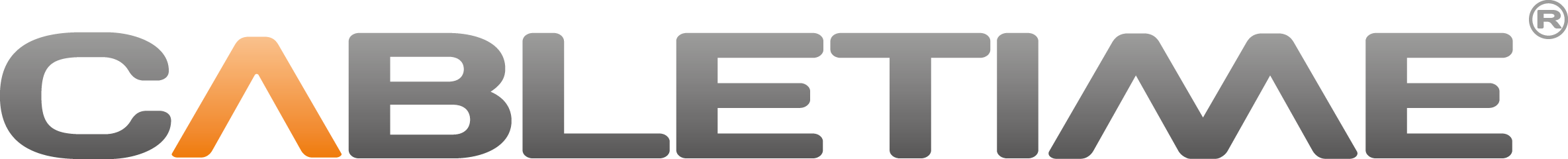 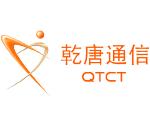 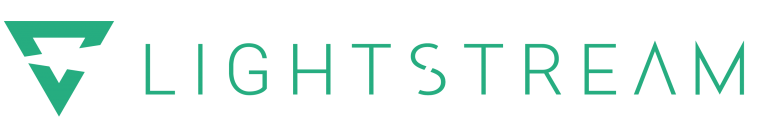 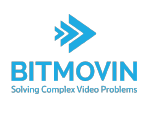 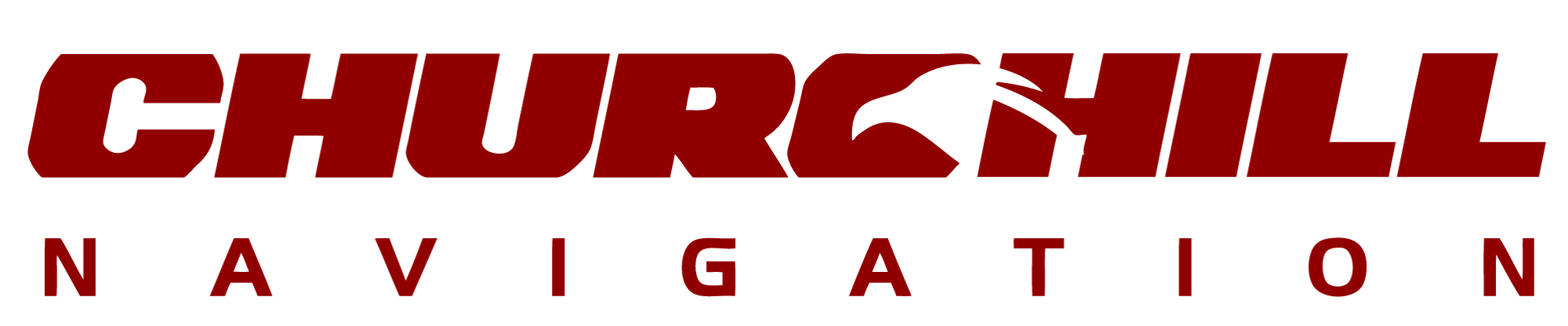 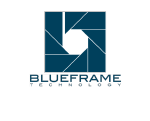 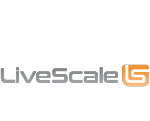 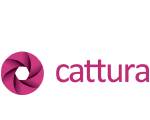 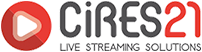 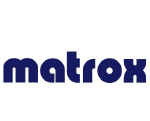 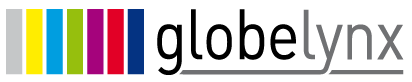 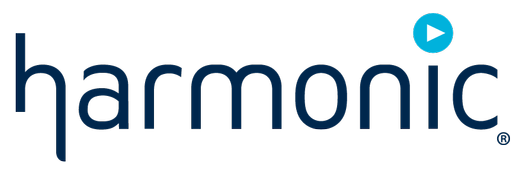 © 2017 Wowza Media Systems, LLC. All rights reserved. Confidential & Proprietary.
Enhanced Talent View
Selectable Layouts
Hide/show comments
Customizable start countdown
Enhanced Administration
Remote admin pairing
Video Input/output level visibility
Audio levels
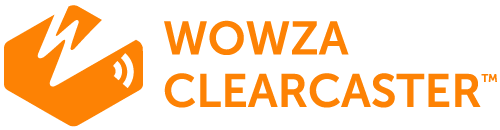 Release 1.0.1 
Now Available
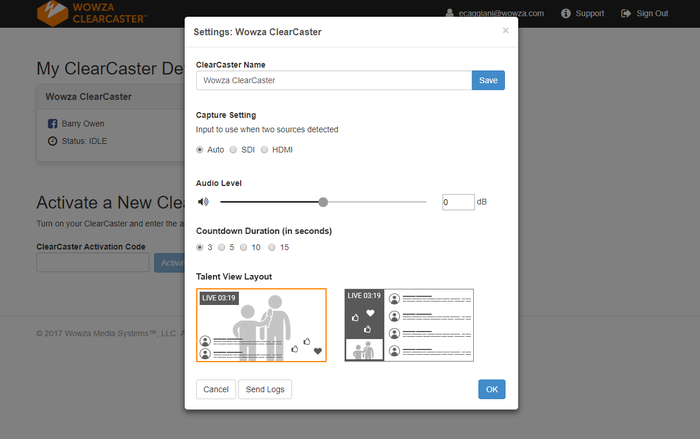 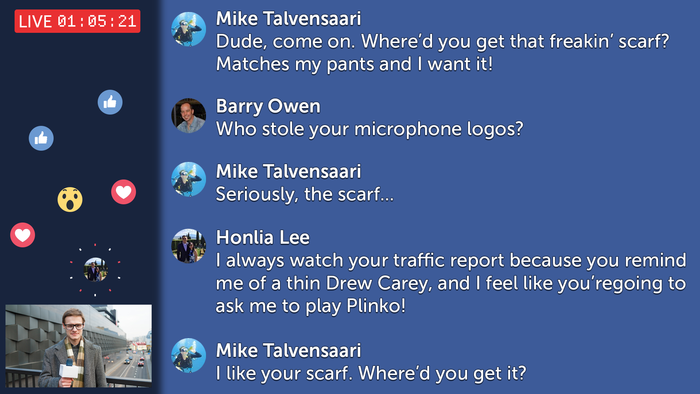 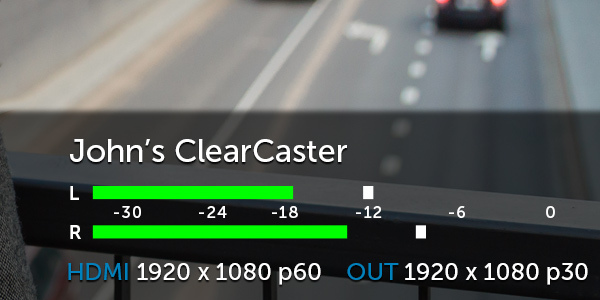 © 2017 Wowza Media Systems, LLC. All rights reserved. Confidential & Proprietary.
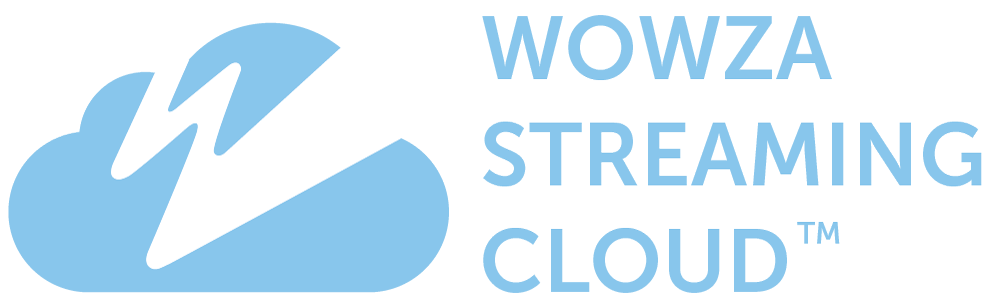 Leveraging ReDoc
OpenAPI spec driven
Promoting modularity and cross compatibility
Search
Multiple Language Examples
Links to supporting docs
Updated API Documentation
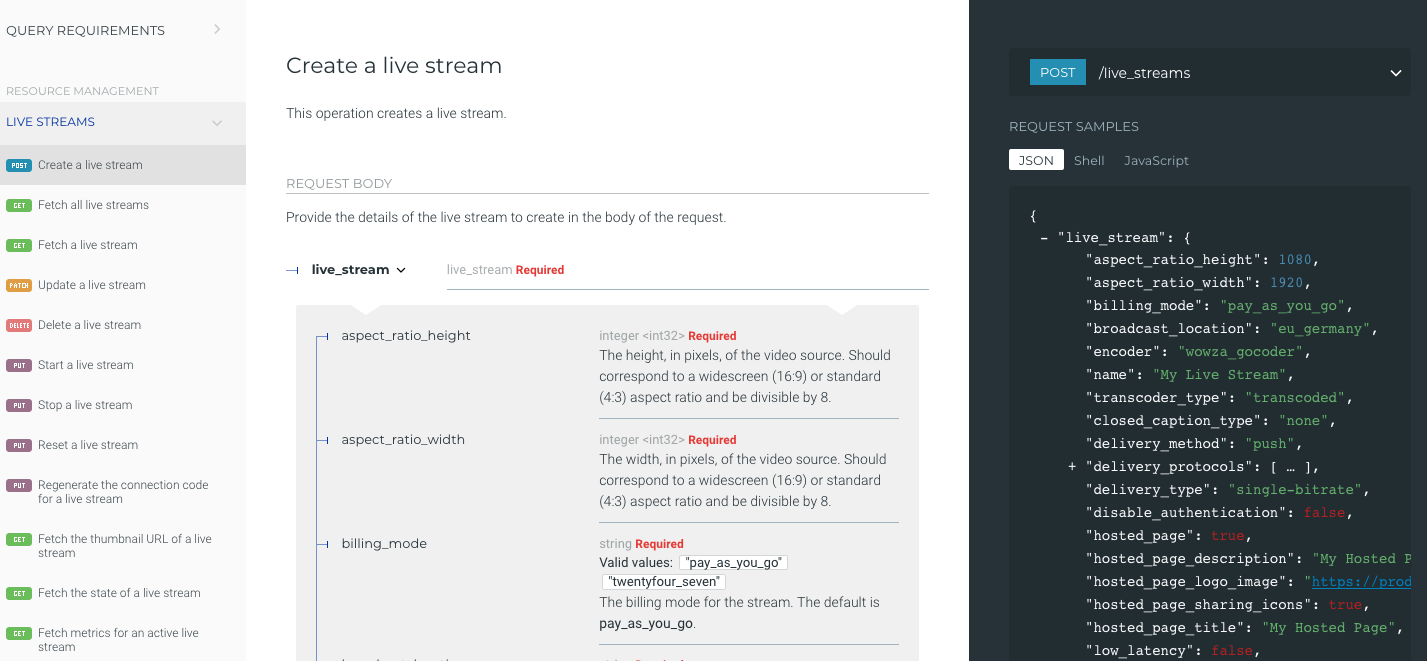 © 2017 Wowza Media Systems, LLC. All rights reserved. Confidential & Proprietary.
Q & A
© 2017 Wowza Media Systems, LLC. All rights reserved. Confidential & Proprietary.
$200 of Wowza Streaming Engine Perpetual 
Through Dec. 2017 
Use Code: LastChance17 

CES Las Vegas 
Jan. 9th-12th 2018

Denver Video Technology Meetup
Feb. 1st 2018
https://www.meetup.com/Denver-Digital-Video/

Streaming Forum
London UK Feb. 27th – Mar. 1st

ProClaim18
Nashville, TN Feb. 27th 2018
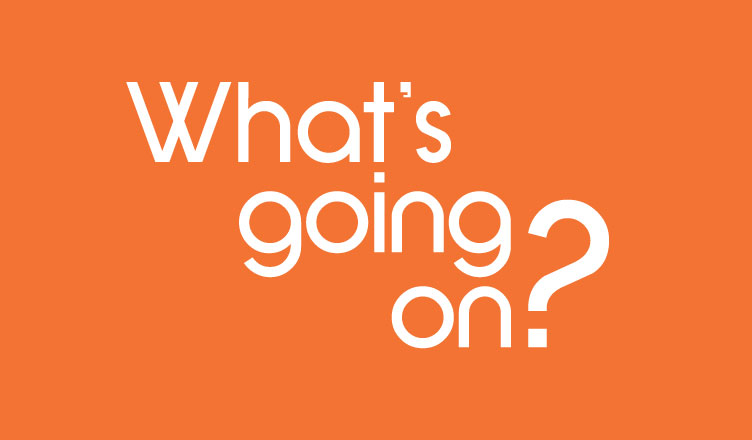 © 2017 Wowza Media Systems, LLC. All rights reserved. Confidential & Proprietary.
Thank You
© 2017 Wowza Media Systems, LLC. All rights reserved. Confidential & Proprietary.